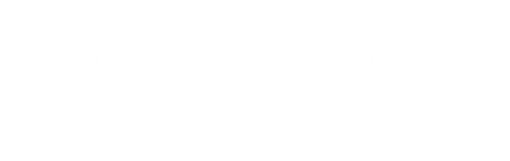 Трансформация ДПО в университетах в контексте развития человеческого 
потенциала страны
Елена Анатольевна Суханова
Анастасия Вячеславовна Ларионова
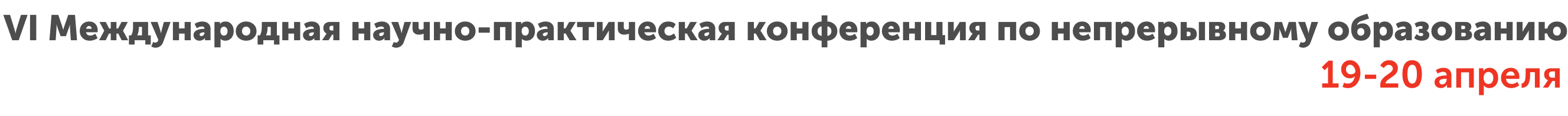 “
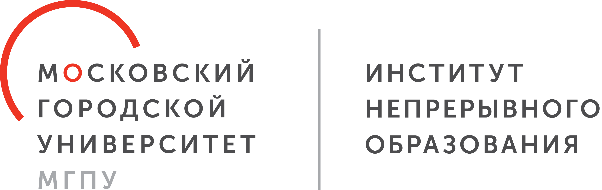 ”
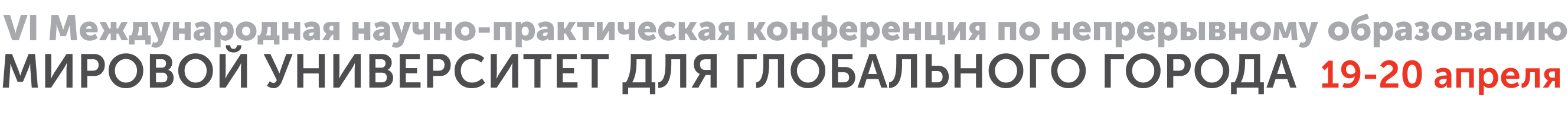 “
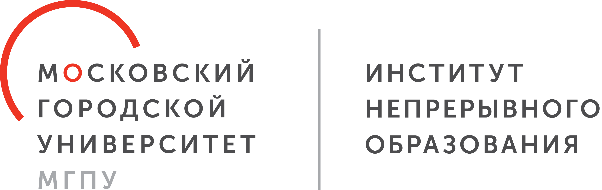 ”
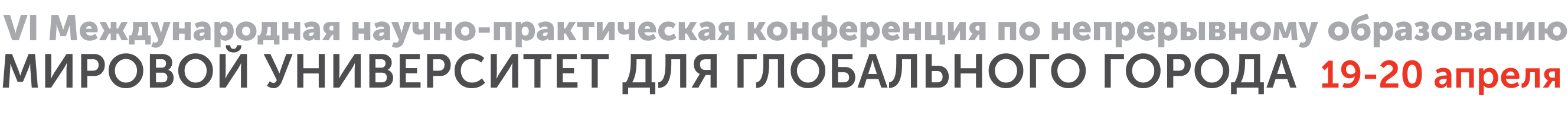 “
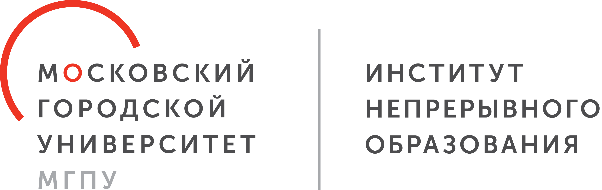 ”
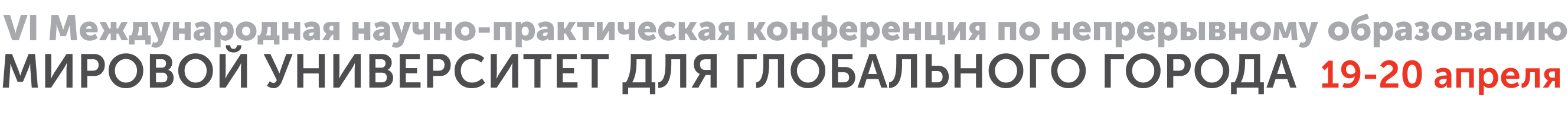 “
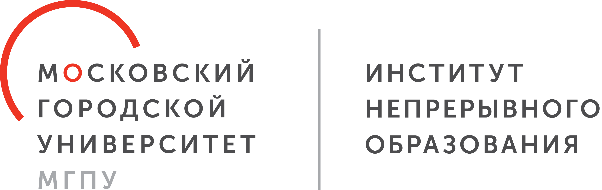 ”
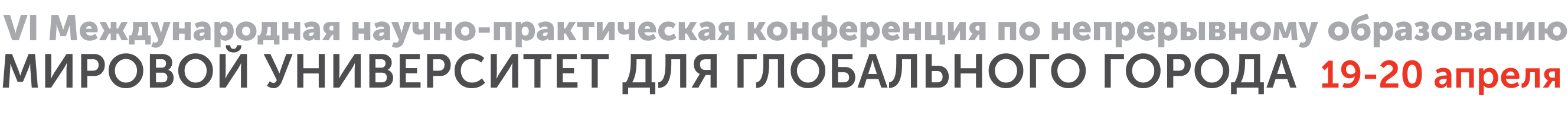 “
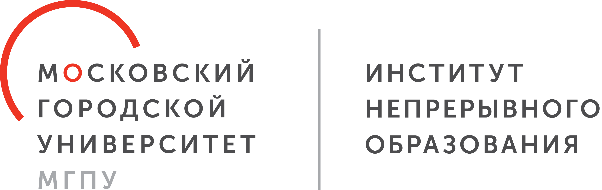 ”
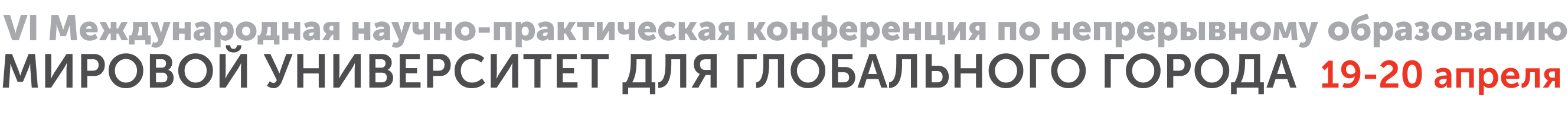 “
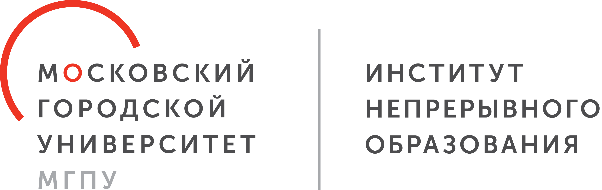 ”
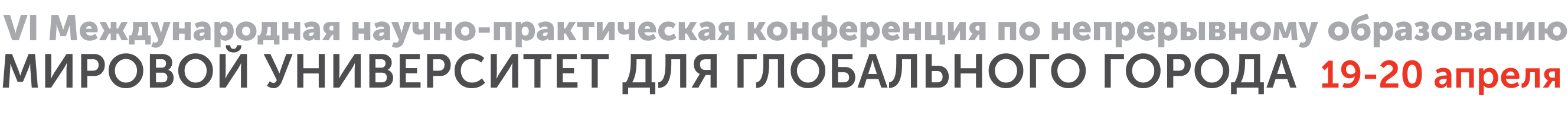 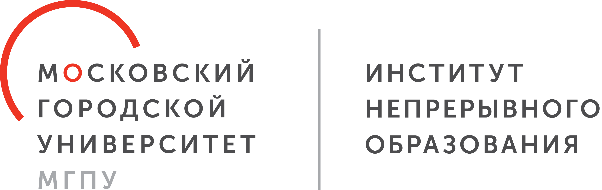 СПАСИБО ЗА ВНИМАНИЕ
Институт образования НИ ТГУЕлена Анатольевна Суханова
esukhanova@mail.ru
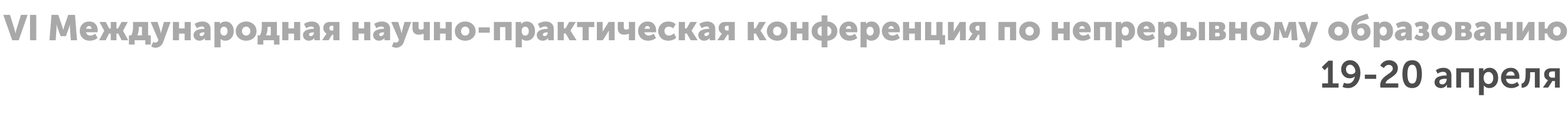